UC College of Medicine Center for Addiction Research (CAR) Summer Speaker Series
Sponsored by: Center for Clinical & Translational Science & Training

June 12, 2024
12:00 – 1:00PM

This event is being recorded.
Participants can enable captions in the taskbar under more.
Center for Addiction Research (CAR)
The CAR was launched in October of 2020

Mission: to support cross-disciplinary collaborations across UC as well as with community partners, governmental institutions, and other academic institutions in order to accelerate scientific progress in addiction prevention and treatment

Twenty-nine faculty from six UC Colleges

CAR Website: https://med.uc.edu/institutes/CAR/home
CAR Website
Publications: 	https://med.uc.edu/institutes/CAR/publications

Projects:
	https://med.uc.edu/institutes/CAR/projects

Communications:
	https://med.uc.edu/institutes/CAR/communications

To become an affiliate member:
	https://med.uc.edu/institutes/CAR/car-member-registration
The COM CAR Summer Speaker Series
Supported by an award from the Center for Clinical & Translational Science & Training
Thank you to Jen Rowe for planning assistance.
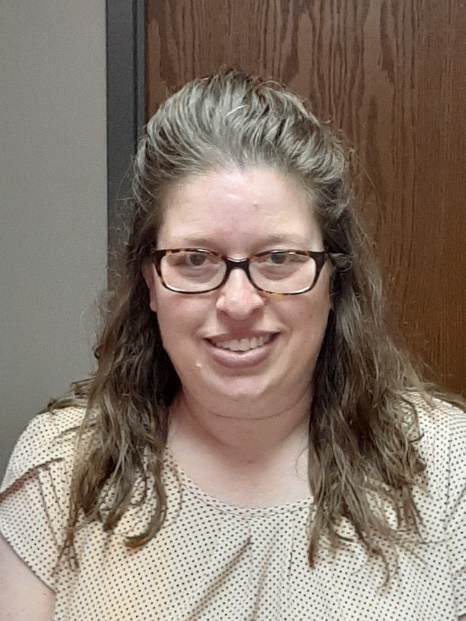 The COM CAR Summer Speaker Series
Special thank you for operational assistance from:
Jermaine Fields – UI/UX Lead, UC DTS Application & Software Development/ COM Web Development 

Todd Schutter –Multi-Media Coordinator, UC DTS COM
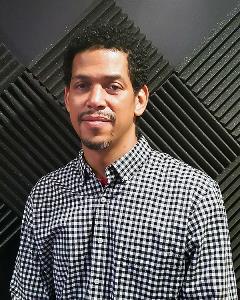 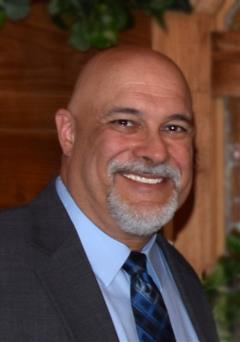 Risk Reduction in Human Trafficking and Substance Use Disorders: Bringing Education, Testing and Treatment to the Community
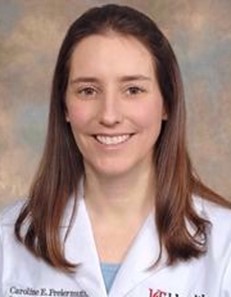 Caroline Freiermuth, MD, MHS
Shawn Ryan Endowed Chair for the Acute Treatment of Mental Health and Substance Use Disorders
 University of Cincinnati
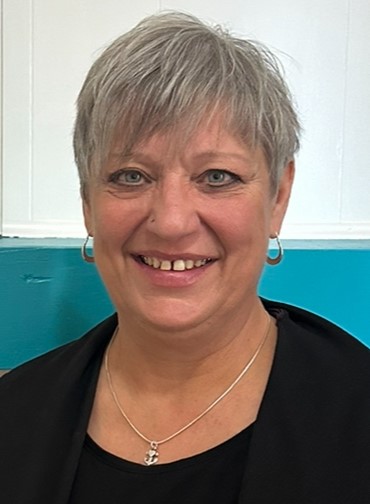 LeAnn Sanson
Weightless Anchor
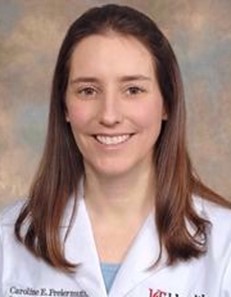 Caroline Freiermuth, MD, MHS 
Shawn Ryan Endowed Chair for the Acute Treatment of Mental Health and Substance Use Disorders
 University of Cincinnati
Learning Objectives
Review risk factors for contracting infectious diseases such as HIV and hepatitis C.

Discuss impact of harm reduction initiatives such as testing for HIV and initiation of pre-exposure prophylaxis (PrEP).

Identify barriers to seeking out healthcare among certain populations.
Early Intervention Program
Founded in 1998
Mission: to identify and intervene with populations most at risk for threats to health and well-being at the earliest opportunity, and help these individuals connect with community resources to improve health outcomes.
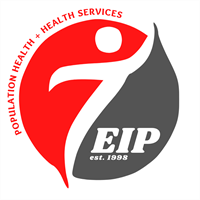 [Speaker Notes: Started as a program to test for HIV- provide education, screening and linkage to care
Expanded over the years to include testing for hepatitis, other STIs, more recently SUD]
Human Immunodeficiency Virus
Lentivirus

Present in bodily fluids

Infects T cells

Rapid reproduction cycle
[Speaker Notes: Blood, semen, vaginal fluids, anal fluids, breastmilk (not in urine or sweat- can’t get it from touching)
CD4 T cells preferentially affected- direct destruction, cleared by other cells
Reverse transcriptase- RNA to DNA]
Risk Factors
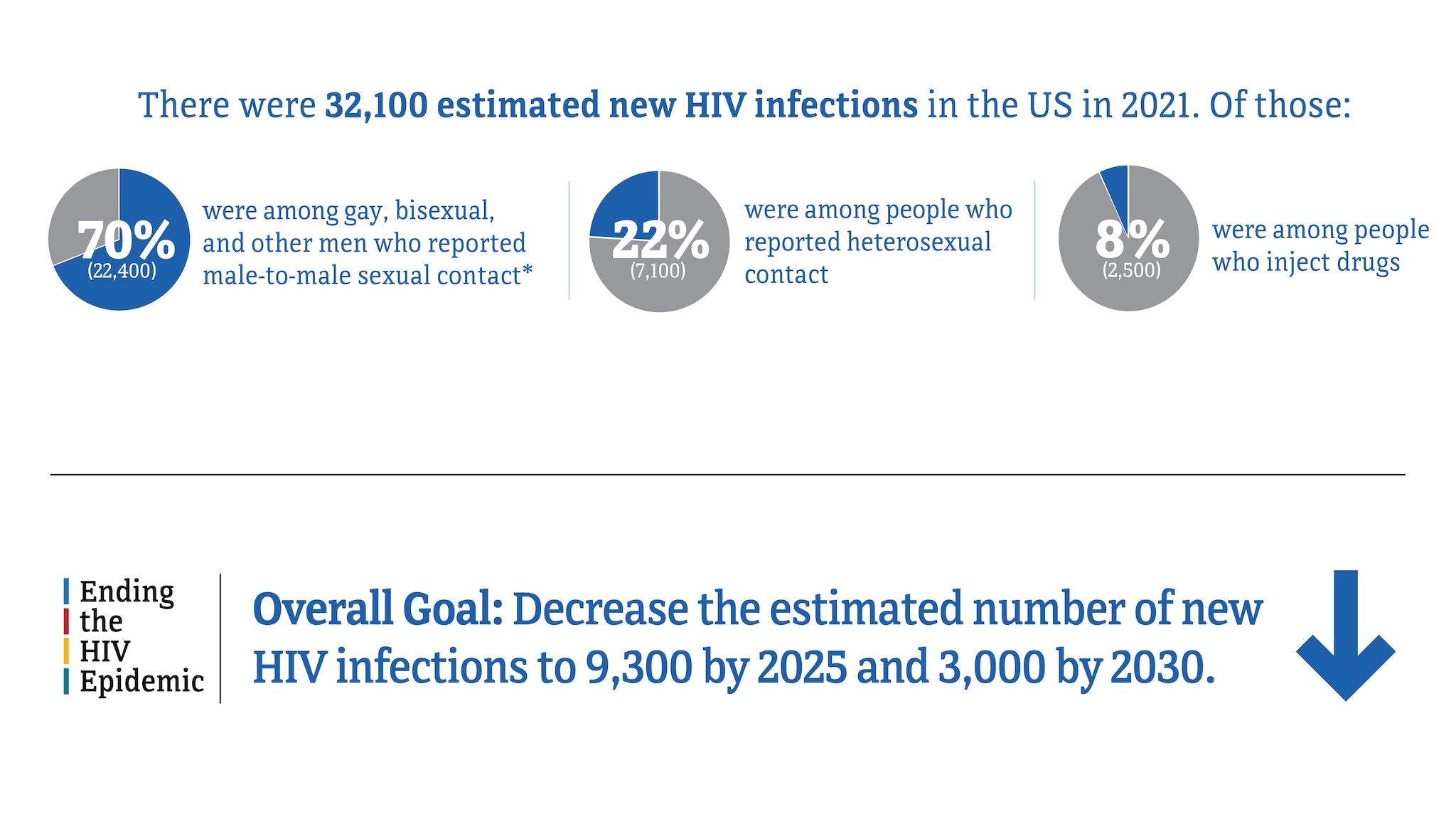 CDC. Estimated HIV incidence and prevalence in the United States, 2017–2021. HIV Surveillance Supplemental Report, 2023; 28(3)
[Speaker Notes: CDC recommends everyone get tested at least once, all pregnant patients, anyone with multiple sexual partners, anyone sharing needles, infection with other STIs]
Testing
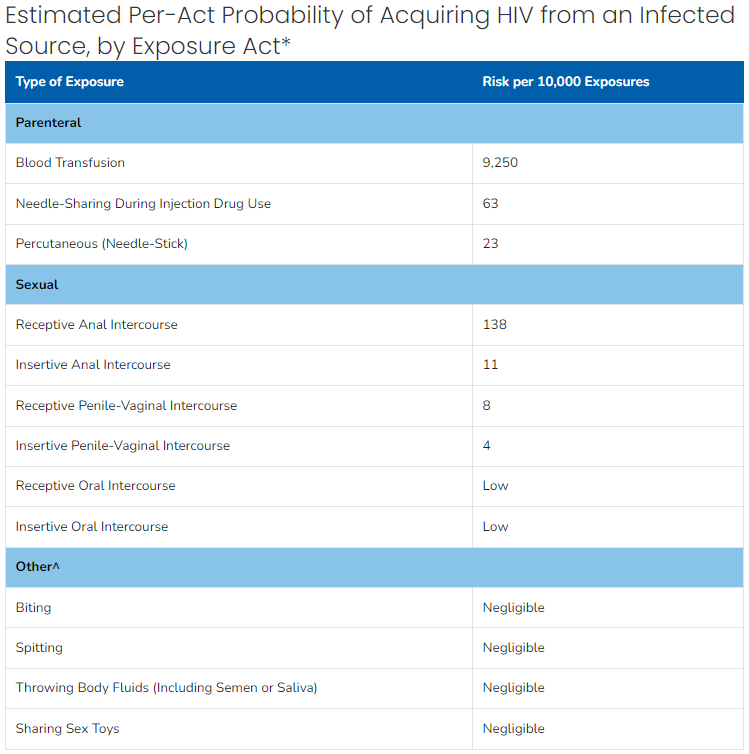 Patel P, Borkowf CB, Brooks JT. Et al. Estimating per-act HIV transmission risk: a systematic review. AIDS. 2014. doi: 10.1097/QAD.0000000000000298.
Treatment
Anti-Retrovirals

Chronic disease
Life Expectancy after 2015 of adults with HIV on long-term antiretroviral therapy in Europe and North America: a collaborative analysis of cohort studies. The Lancet. HIV. May 2023
[Speaker Notes: You die with the disease, not from the disease]
Hepatitis C
RNA virus

Mainly affects liver

Spread through contact with infected blood

50-80% develop chronic infection
Increased risk of cancer
[Speaker Notes: Increased risk of transmission if you have HIV]
CDC Numbers
Body
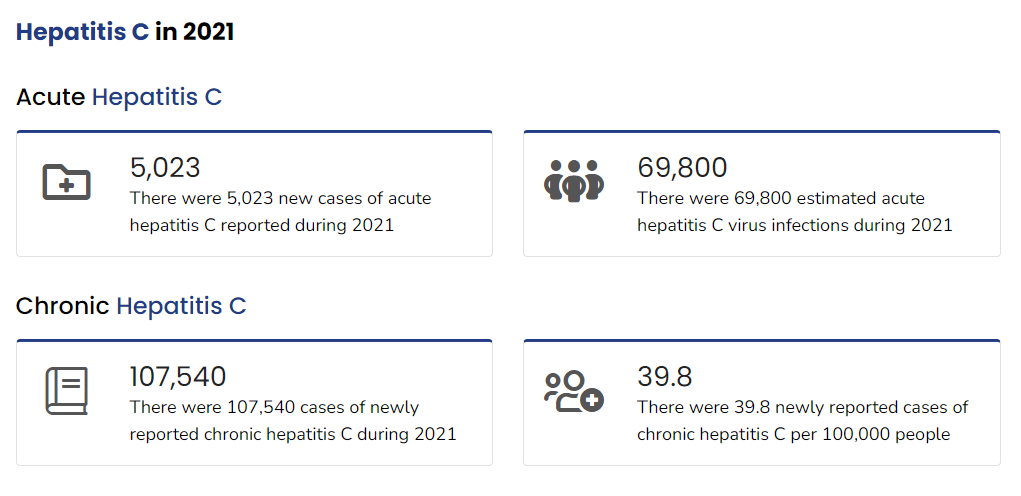 [Speaker Notes: Cases doubled from 2014-2021]
Treatment
Oral antiviral medication
8-12 weeks

90-95% cure rate
Decreasing Spread
Get tested! 

Safe sexual practices

Clean supplies for drug injection

Treatment
Undetectable viral load= untransmissible
U=U taking off in 2017. The Lancet. HIV.

PrEP
Oral pre-exposure prophylaxis (PrEP) to prevent HIV: a systematic review and meta-analysis of clinical effectiveness, safety, adherence and risk compensation in all populations. BMJ Open. 2022
Barriers to Care
Access to testing
Stigma
Time
Cost
Low risk perception
Language
Early Intervention Program by the Numbers
Community partners- 9
HIV tests: 464 ED, 245 community
Positive: 2
Hepatitis tests: 9903 ED, 55 community
Positive: 238 ED, 1 community
Syphilis tests: 580 ED
Positive: 17
[Speaker Notes: HIV is a swab, hepatitis is a blood test
Universal testing for hepatitis started Jan 2024]
Resources
https://redcap.research.cchmc.org/surveys/?s=M77WEKECR7LM7477
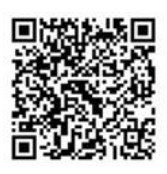 Contact Info
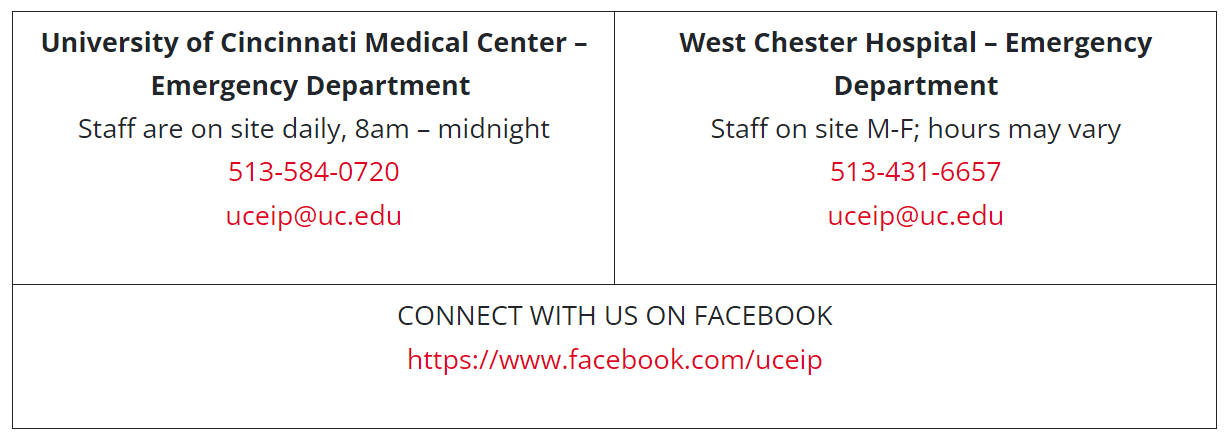 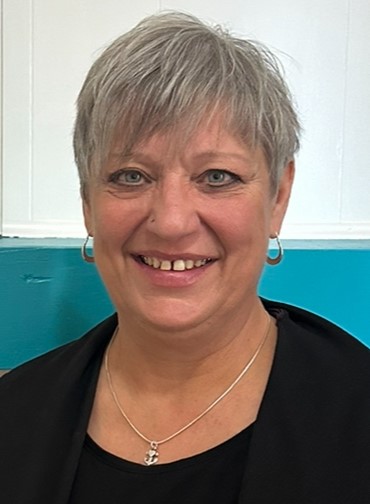 LeAnn Sanson
Weightless Anchor
Weightless Anchor
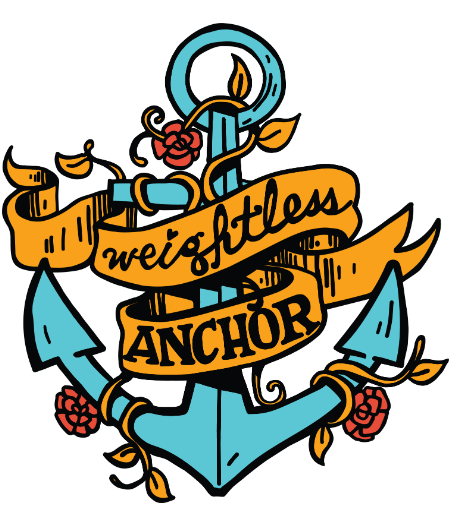 Founded in 2012
Daytime hospitality home, located in East Price Hill, that serves women stuck in the cycle of sex trafficking and drug abuse. We offer free laundry, showers, hot meals, clothing, hygiene items, and most importantly love without a price
Weightless Anchor, Bloc Ministries
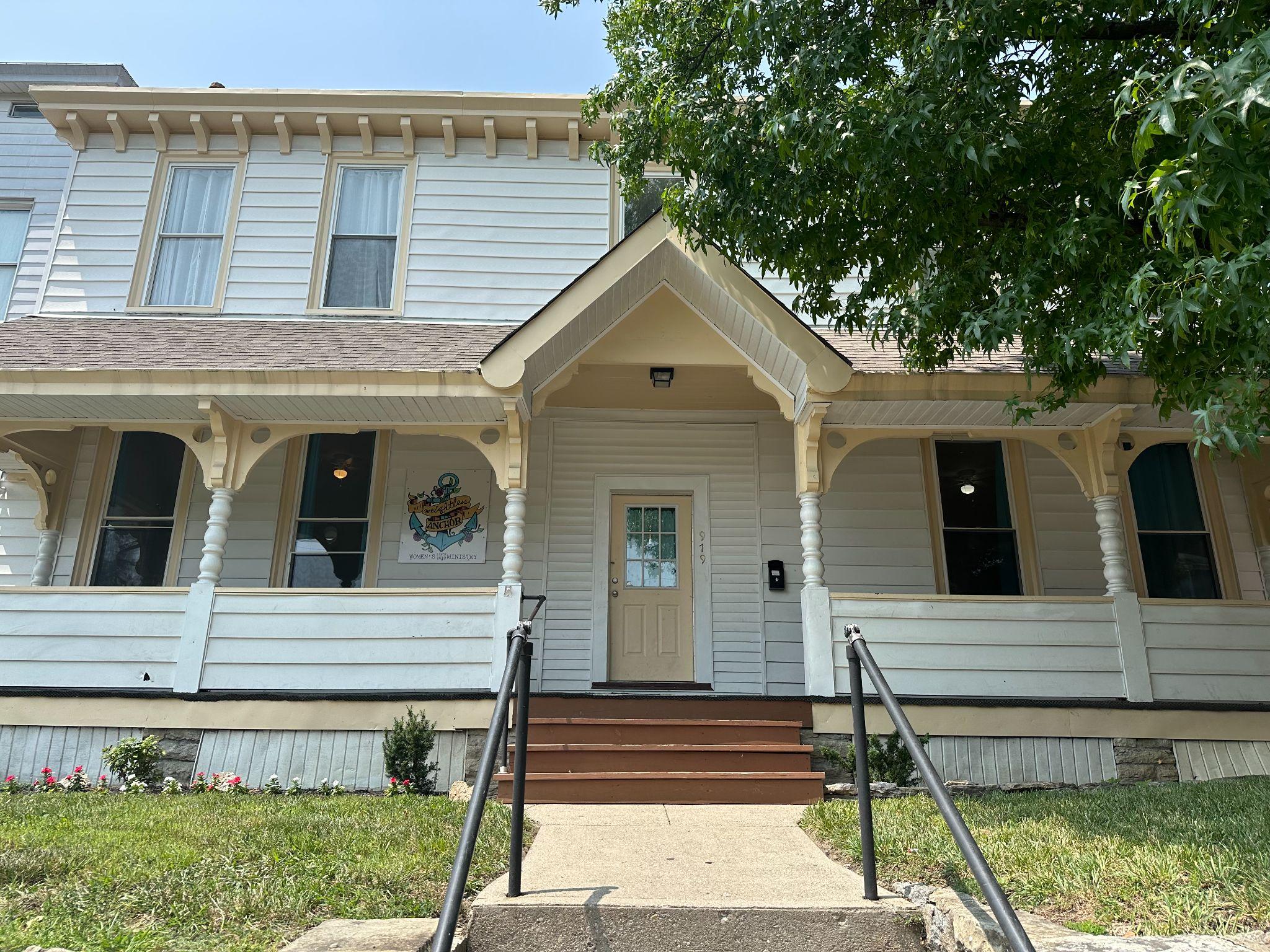 Nap/TV Room
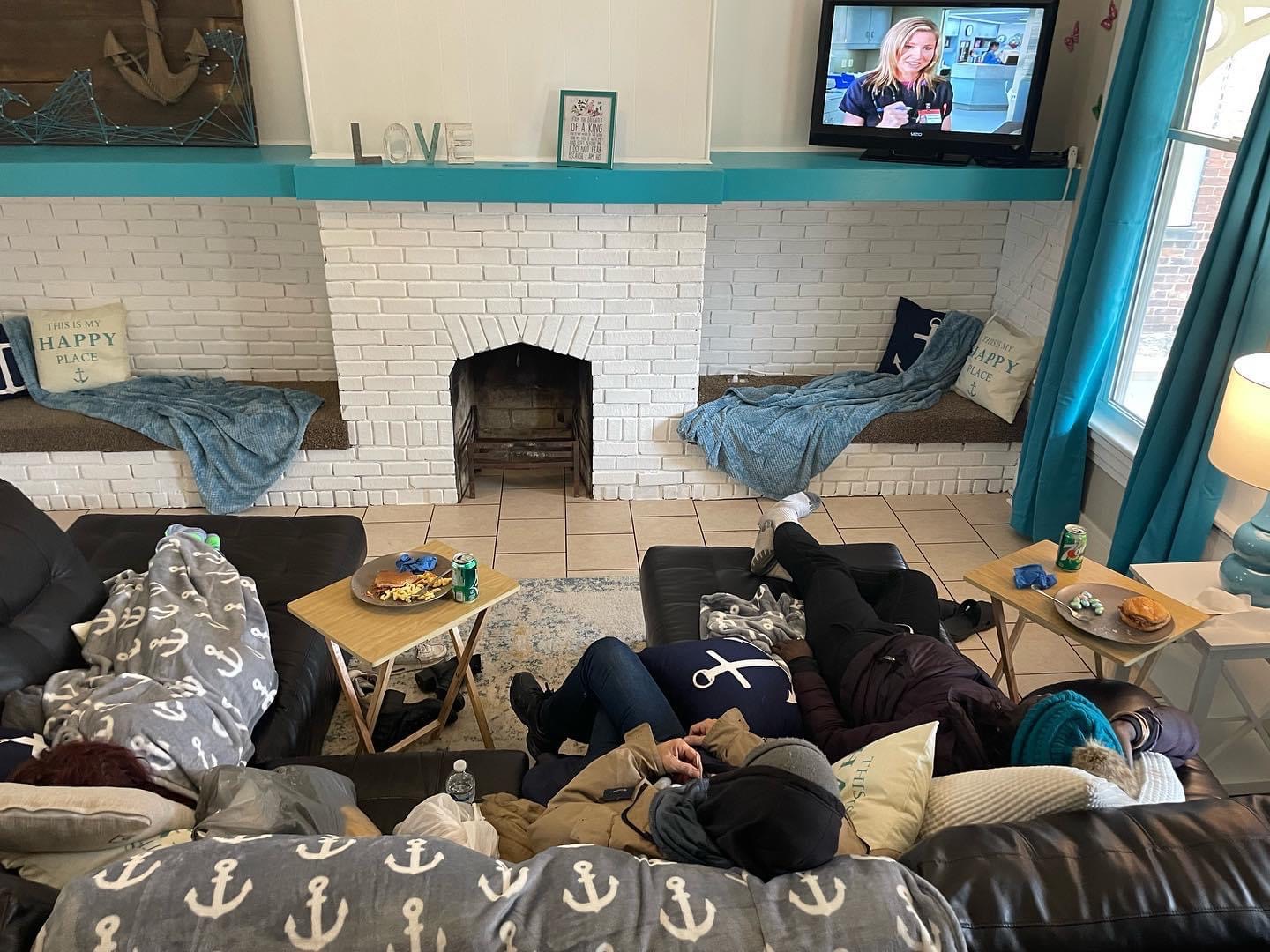 Kitchen
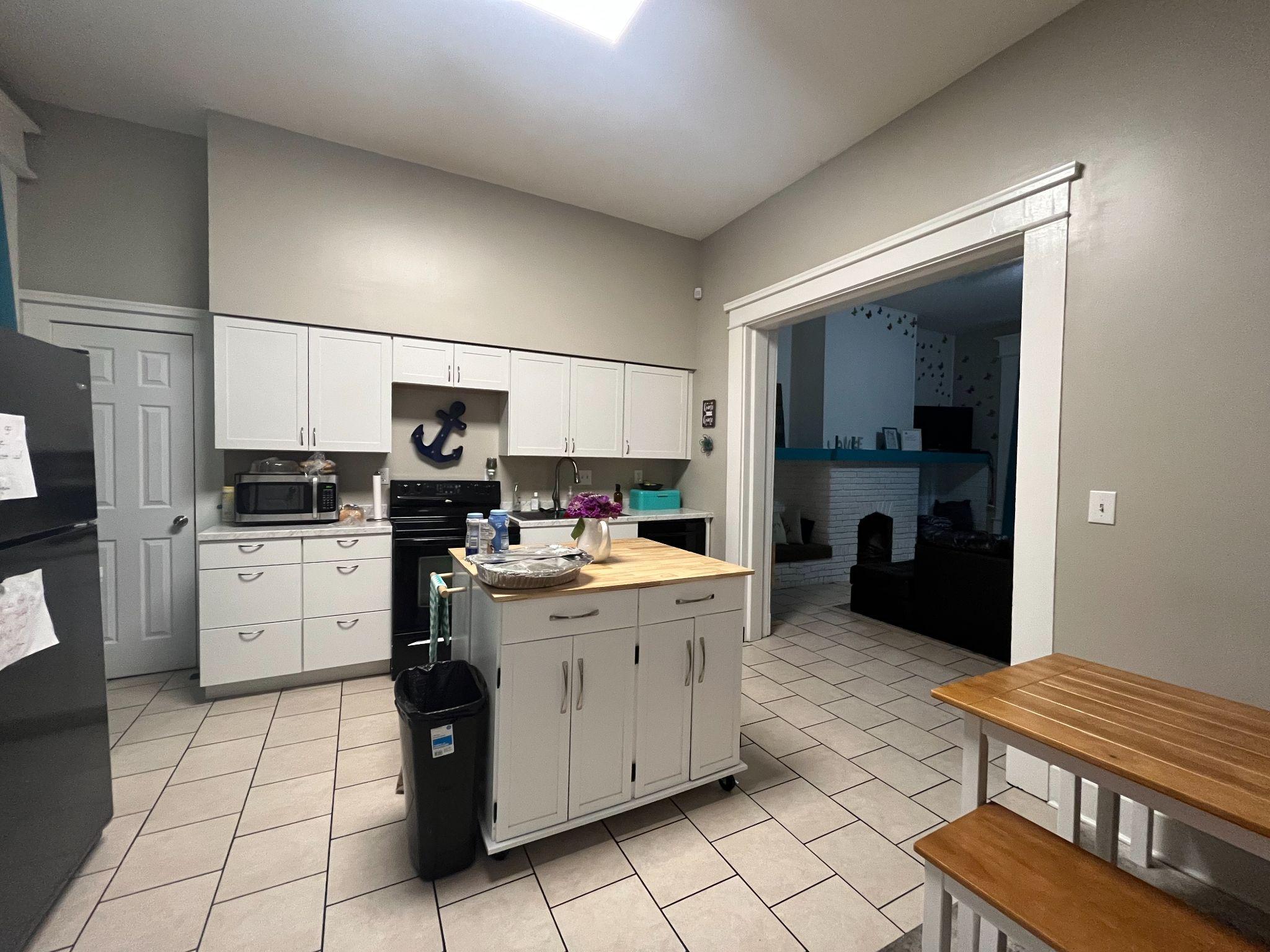 Clothing Room/Shower Room
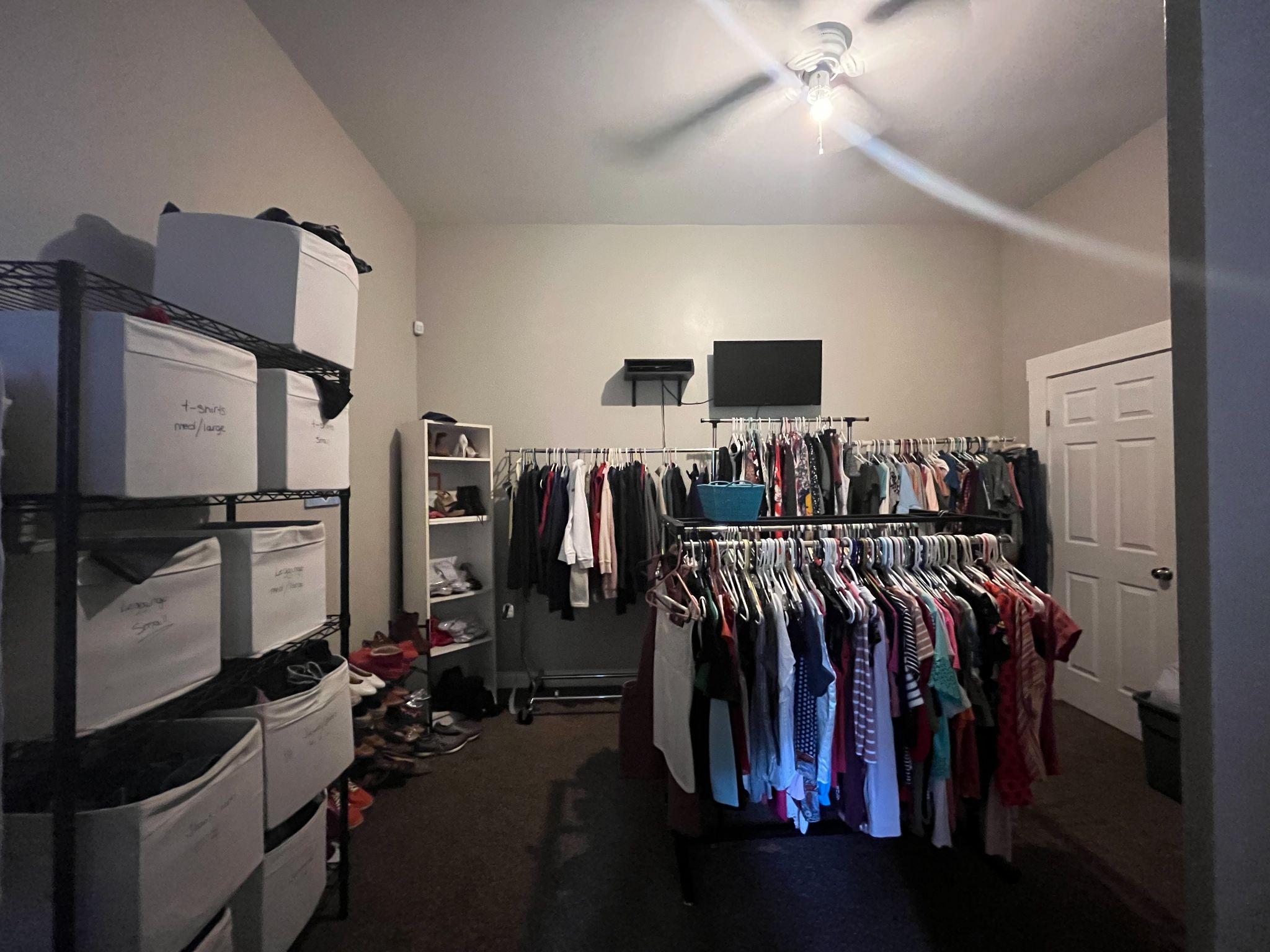 Wound Care Clinic
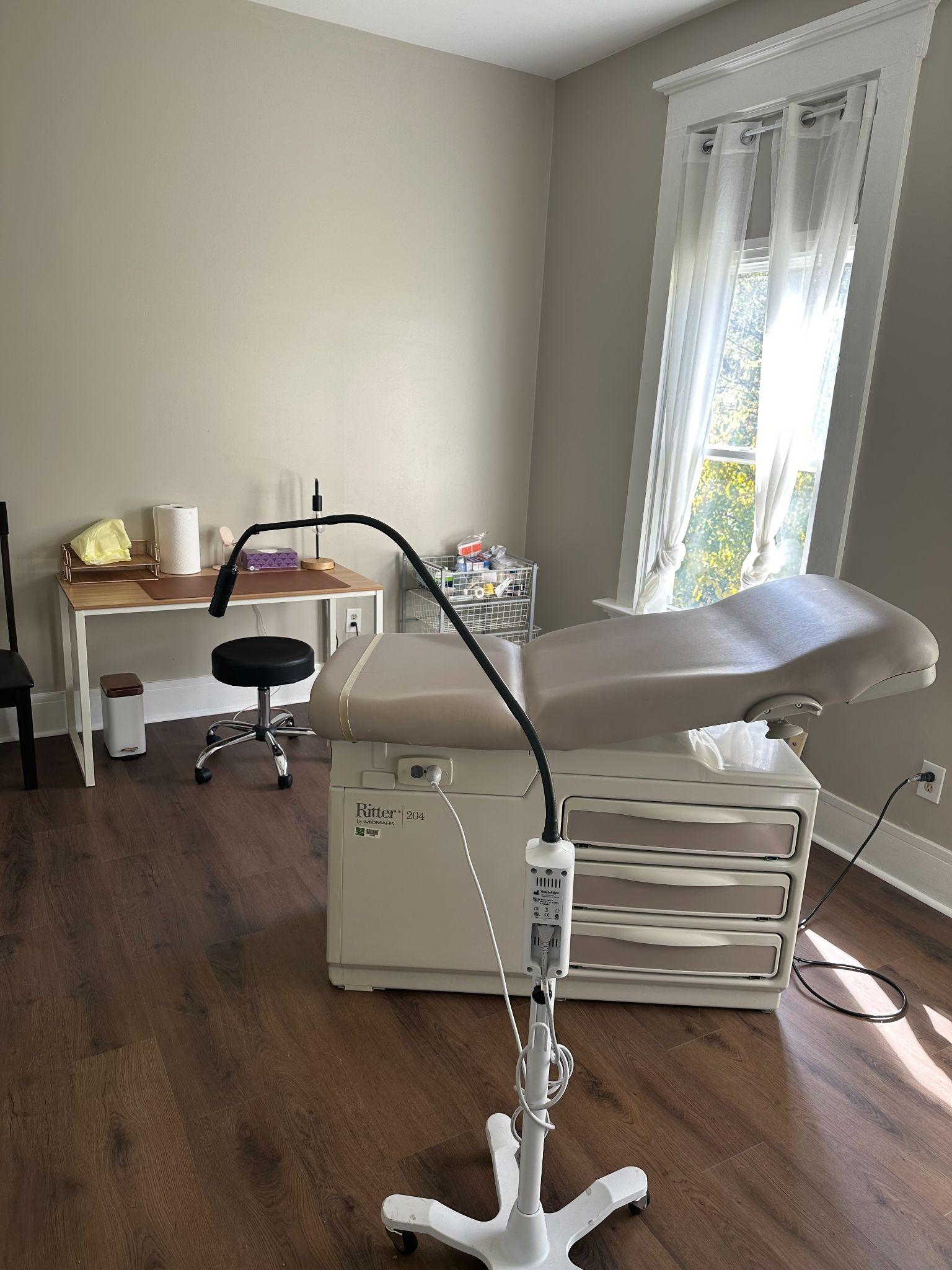 Human Trafficking
Impossible to truly measure the number affected

https://humantraffickinghotline.org/en/statistics
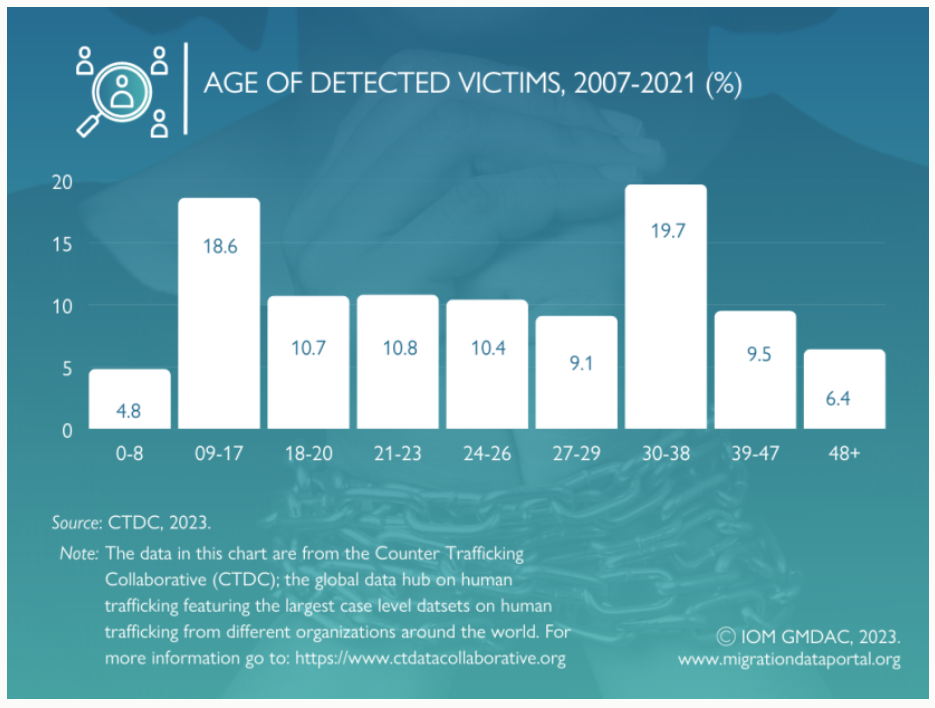 Contributing Factors to Contracting Infectious Diseases
Being unhoused
Addiction
Unknown partner status
Multiple partners 
Inability to maintain proper hygiene
Access to safe use/harm reduction products
Sharing drug use instruments
Barriers to seeking health care
Shame
Judgement (perceived and experienced)
Health care staff thinks they are drug seeking
Long waits 
Fear of detox
Due to long term intravenous drug use, IVs are difficult and painful to establish
Lack of empathy from health care providers
Anxiety
Fear of being reported to judicial authorities
Low dosing of MAT medication
Community Links Partnership
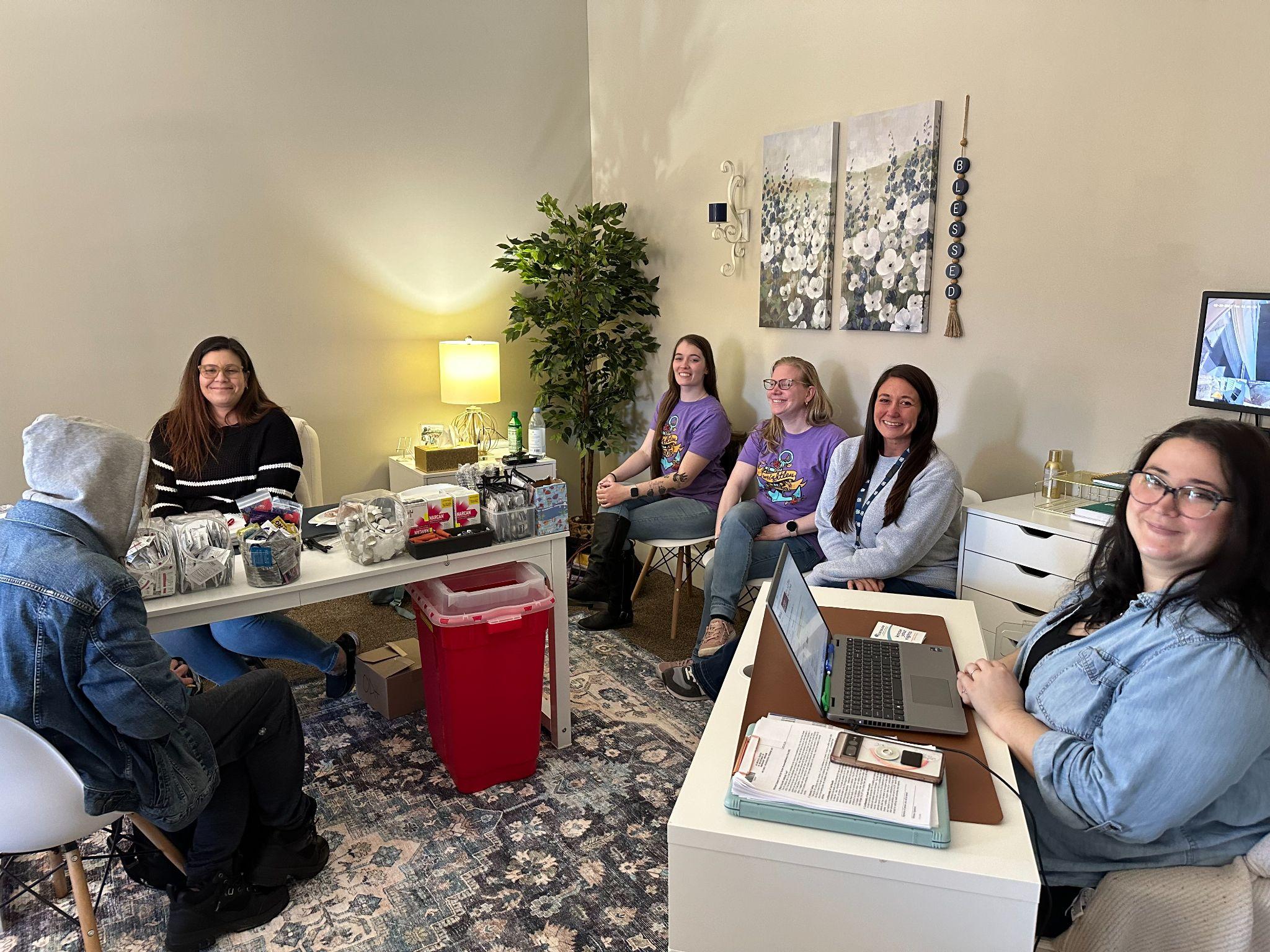 Partnership with the Early Intervention Program
Once weekly for a few hours
Testing for HIV and Hep C with linkage to care
Risk assessments
Education
Harm reduction referrals
Q&A
Please unmute to ask a question OR type your question in the chat box.
Thank you for joining us!
Please take a few moments to complete 
the survey form. Scan the QR code below or use the survey link provided in the chat box, both will be emailed.
  




The form is required to complete if requesting CE credit for Psychology, Social Work, or Counseling.
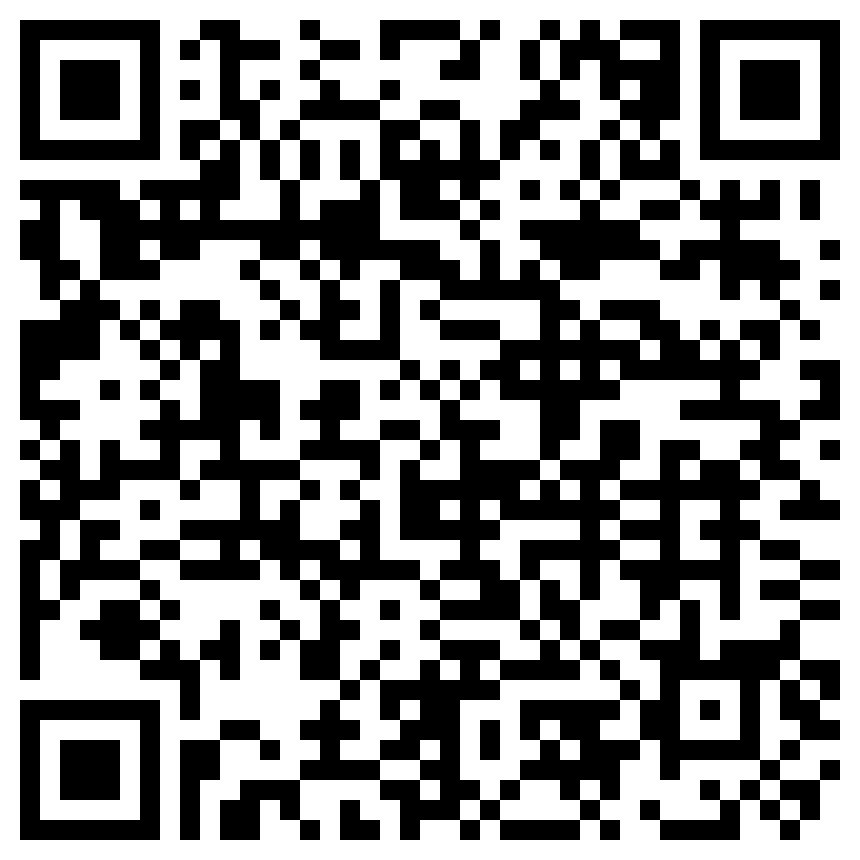 A Unique, Co-Designed Family-Based Therapy for Marginalized Women with Opioid Use Disorder and Justice-Involvement
Wednesday, July 10, 2024: 12:00 – 1:00 PM
Dr. Aaron Murnan and Gwen England
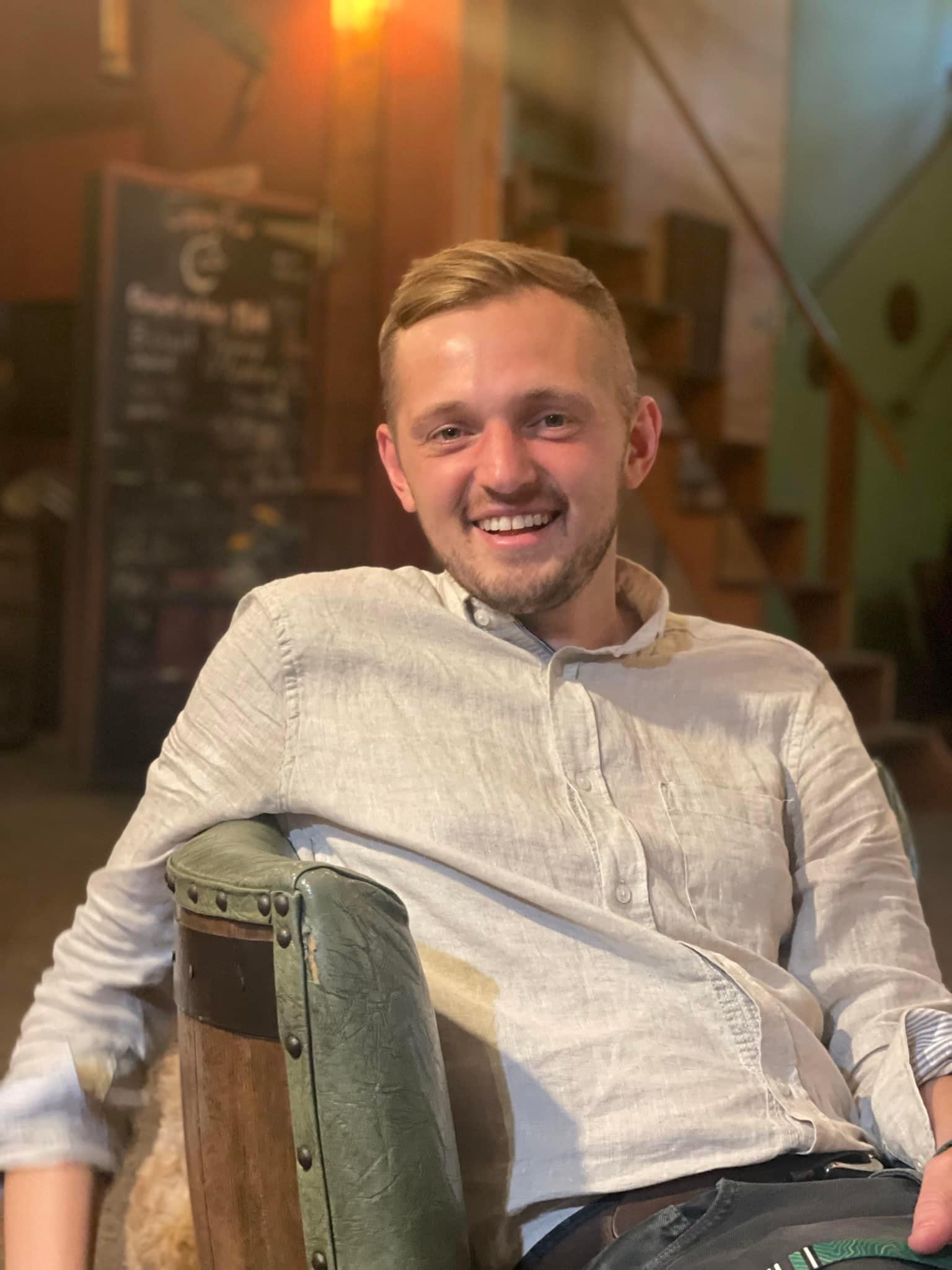 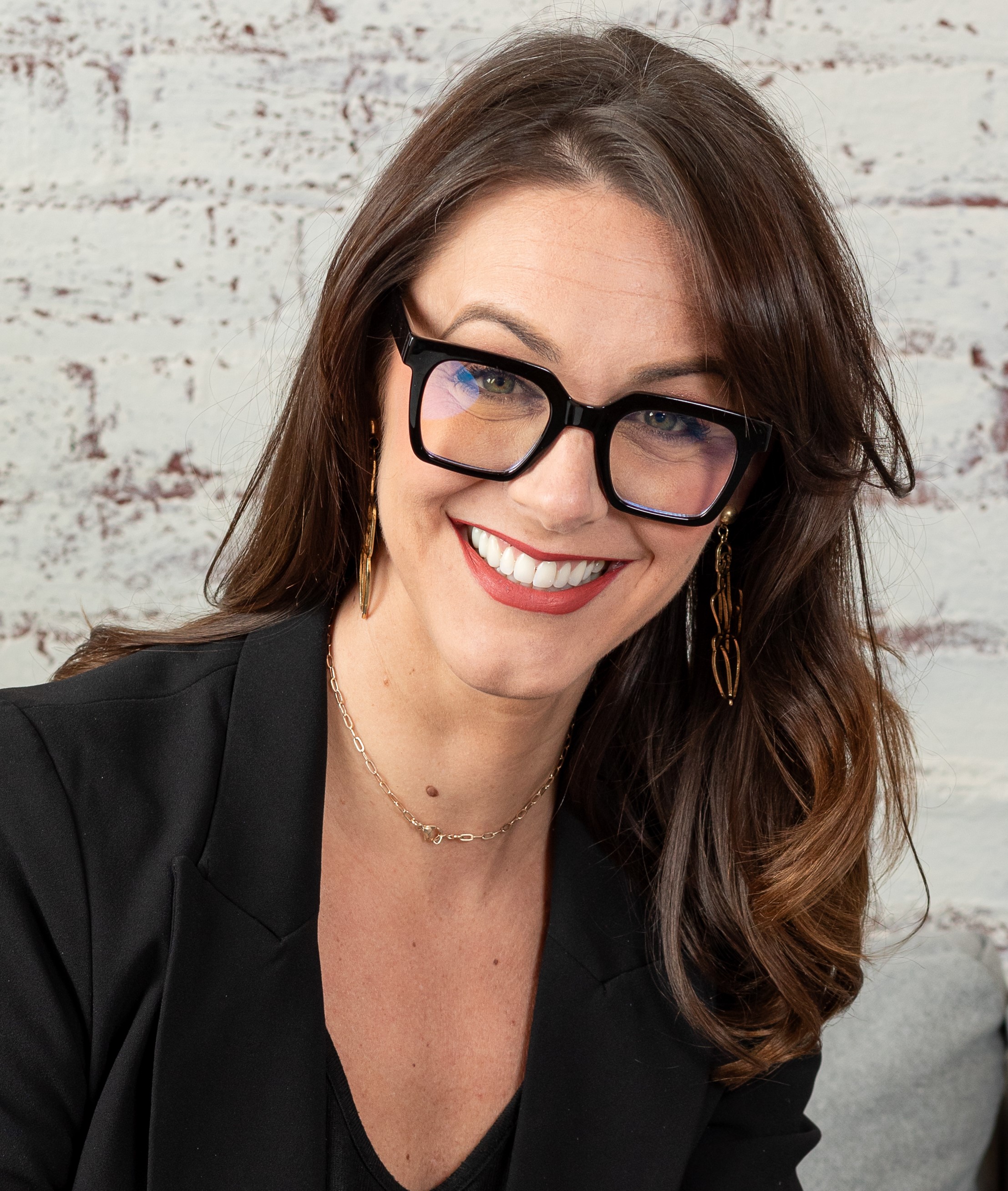 Registration website: med.uc.edu/institutes/CAR/summer-speaker-series/speaker-series-2024